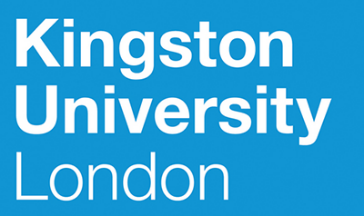 Contrast optimization for structure-from-motion surveys
James O’Connor1 (James.OConnor@kingston.ac.uk), Mike Smith1, Mike R. James2
1School of the Natural and Built Environment, Kingston University, 2Lancaster Environment Centre, Lancaster University
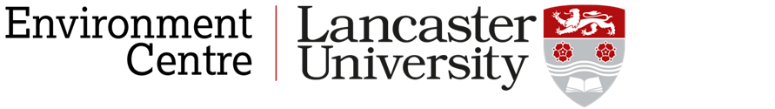 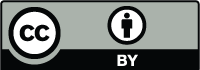 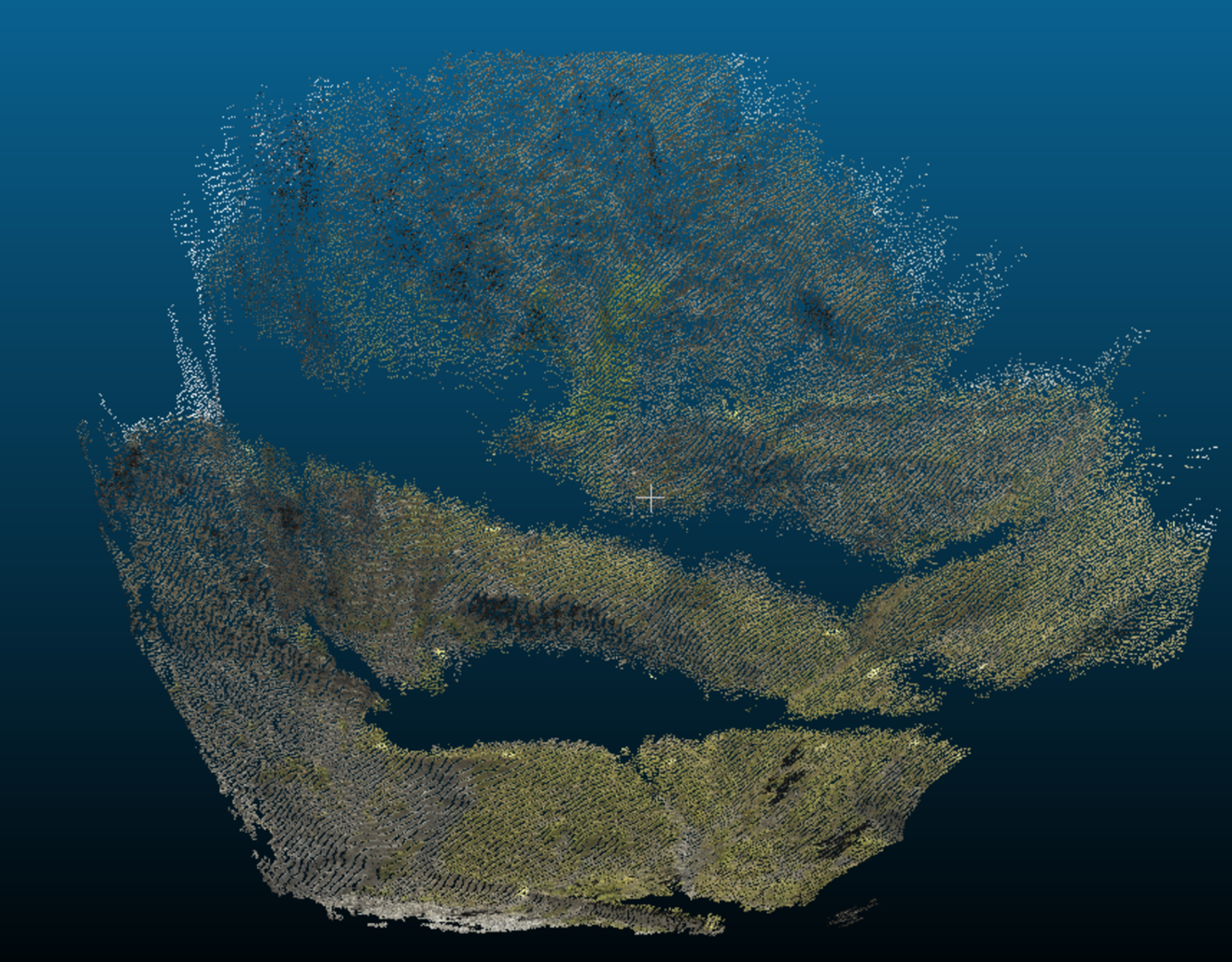 3. Description of other algorithms

PCA1 : First Principal Component (PC) of each RGB image

PCALab : First PC of each image after conversion to LAB colourspace

16PCA1/16PCALab: 16 bit First PC of first two algorithms

AVGLab3 : Taken from Verhoeven et al. (2015), seeks to maximise statistical information in a single image

PCALabM : Multi-image decolourization. Images are concatenated before taking first PC in order to ensure global consistency (Bennedetti et al. 2012)

mLab3 : AVGLab3, but with masking of unimportant regions before applying the workflow
1. Introduction

Motivation: Structure-from-motion (SfM) is a technology which takes multiple 2D photos of a common scene as an input and projects the data into 3D. Feature based SfM pipelines take single channel (grayscale) images as inputs. Within this contribution we review the results from varying this channel.

Research question: Can we improve the accuracy of SfM models by generating appropriate greyscale channels from RGB images?
Figure 2. Constitution Hill overview
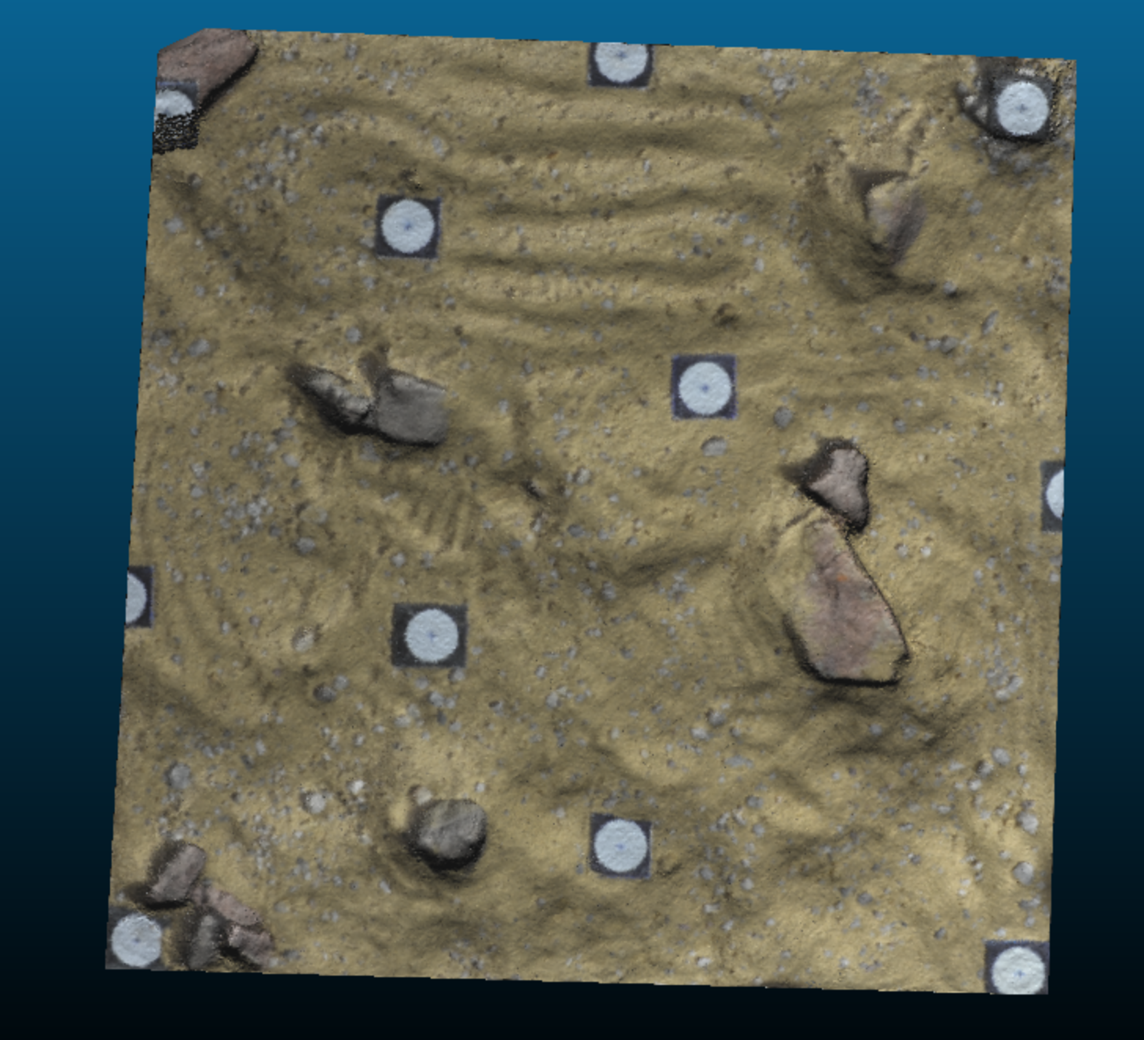 2. Methods

a. SfM software takes greyscale images as inputs

b. By altering this greyscale input, we intend to optimise contrast and improve outputs

c. Experiment: Take greyscale images made using different combinations of the Red, Green and Blue colour bands. Test other operators and compare accuracies

d. Measure accuracy against a very high quality terrestrial laser scan

e. Create greyscale image subsets generated by imposing the constraint that the Red, Green and Blue image bands must sum to 1. Bands are incremented by .05 per set and all permutations generated

f. 231 image subsets are constructed with 10 models generated for each set. Error  (Cloud-to-truth) surfaces are then generated for the entire dataset

g. Data augmented with further algorithms

h. Two datasets used, one a 9 image block of  a Welsh coastal cliff (Figure 2, Westoby et. al 2012) and one a 21 image block of a lab controlled scene (courtesy of Annette Eltner, figure 2)
4. Results

Combinations of RGB images mapped onto a triangle, showing distance to reference laser scan (Figure 4 and 5)

Median of mean absolute cloud-to-truth distance for 10 runs presented

Other algorithms listed in colourbar and figure 6
Figure 3. Lab control overview
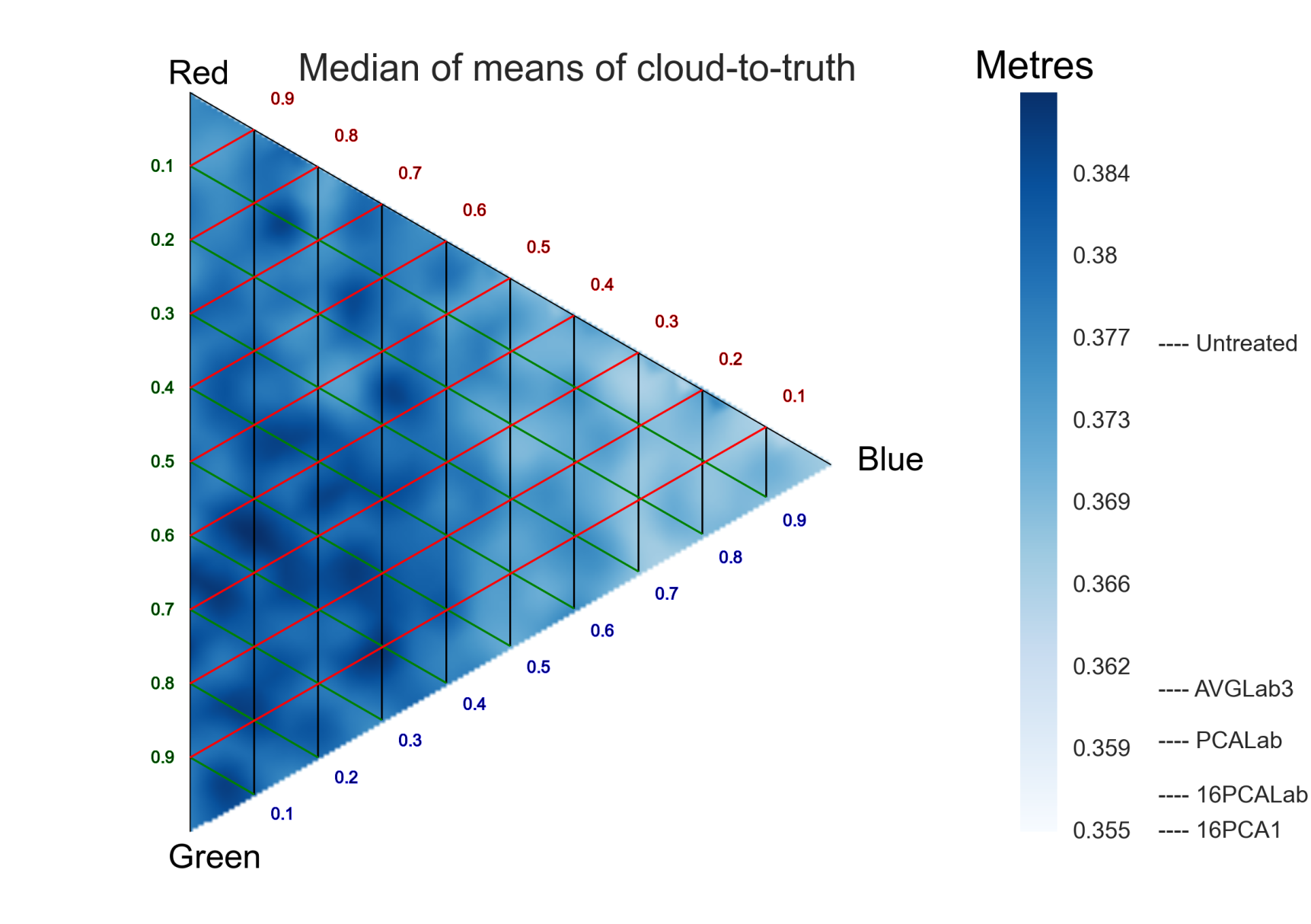 Red coefficient
Green coefficient
5. Discussion

Cloud to cloud errors shown to be reduced by up to 6% (Constitution hill) vs untreated images using simple contrast enhancement techniques

Multi-image decolorization shown to not perform as well as image-specific techniques in dataset b

Range of differences appear to depend on number of images within each block
Blue coefficient
Figure 4. Results from Constitution Hill block
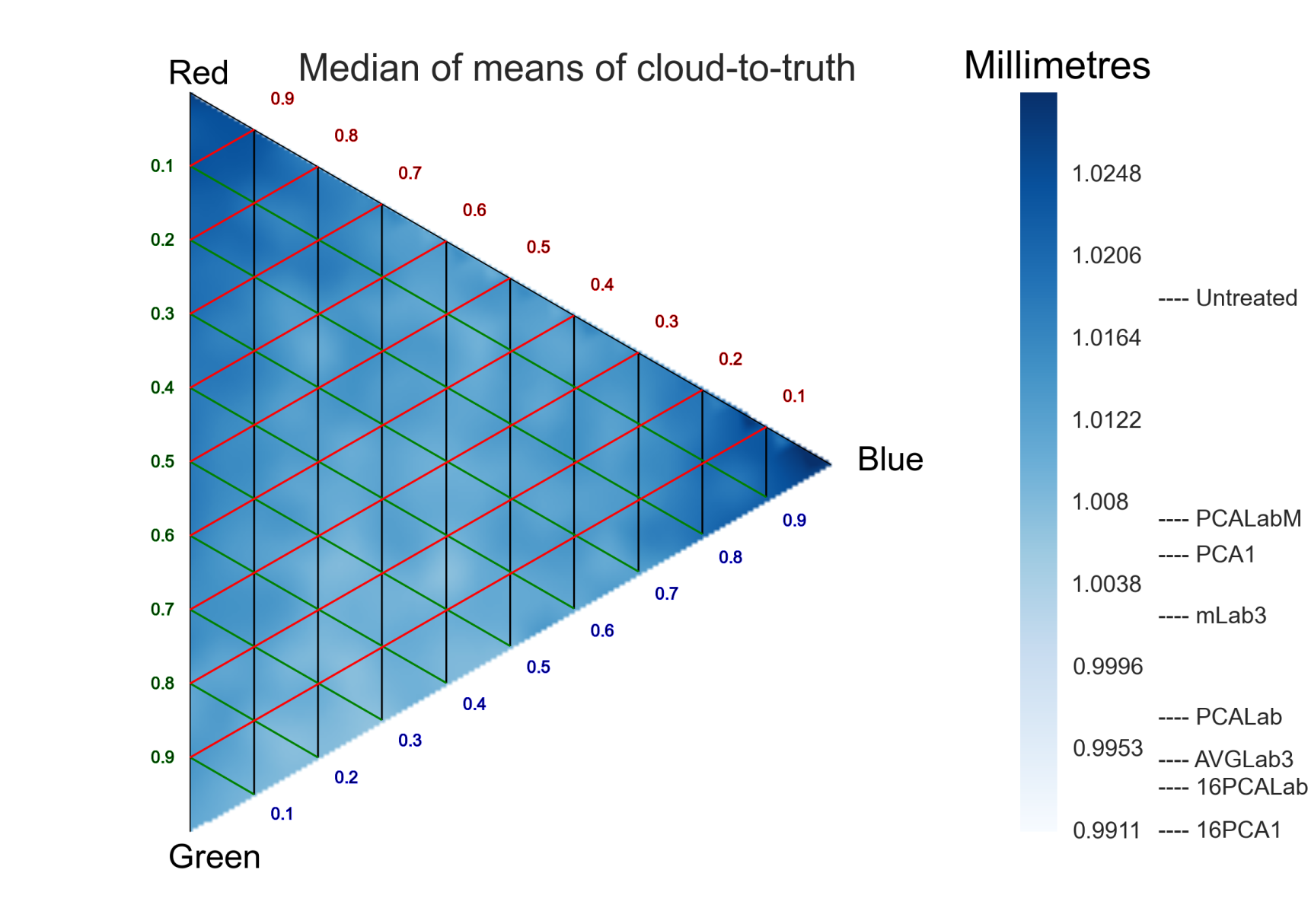 Red coefficient
Green coefficient
Terrestrial laser scanner
JPGs from camera
6. Future work

Bit depth will be investigated to see if further contrast enhancement can be achieved

Number and geometry of images further studied to see if accuracy can be increased

RAW image workflows currently being investigated to maximise value from consumer-grade cameras
Blue coefficient
Image processing
Ground Control Points
Figure 5. Results from Lab control block
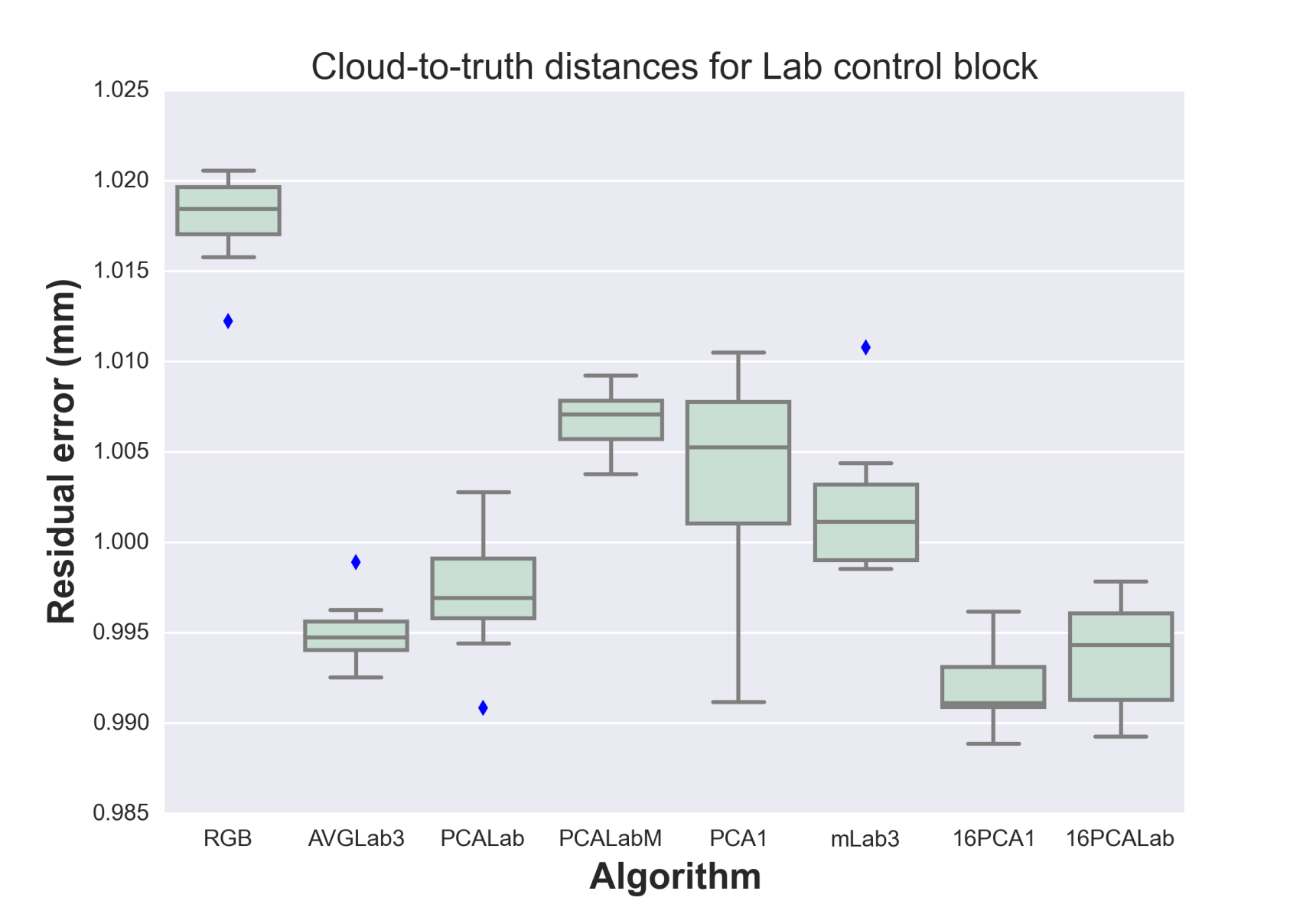 Agisoft Photoscan
10 runs
 per set
Acknowledgments

Annette Eltner and Matt Westoby for providing the datasets. Geert Verhoeven for sharing the code from his work

Contact: jp-oconnor.com

References

Benedetti L, Corsini M, Cignoni P, Callieri M and Scopigno R (2012) Color to gray conversions in the context of stereo matching algorithms. Machine Vision and Applications 23(2): 327-348.

Verhoeven G, Karel W, Štuhec S, Doneus M, Trinks I and Pfeifer N (2015) Mind Your Grey Tones–examining the Influence of Decolourization Methods on Interest Point Extraction and Matching for Architectural Image-Based Modelling. : ISPRS.

Westoby M, Brasington J, Glasser N, Hambrey M and Reynolds J (2012) ‘Structure-from-Motion’photogrammetry: A low-cost, effective tool for geoscience applications. Geomorphology 179: 300-314.
Clip edges
Evaluation
Cloud-to-truth distance
Dense cloud
Figure 6. Results of other operations for lab control block
Figure 1. Workflow applied